Fuzzy-SystemeAS1-6
Fuzzy-Variable
Fuzzy-Regelsysteme
Anwendung in der Medizin
- 2 -
R. Brause: Adaptive Systeme, WS13/14
Logische Widersprüche
Zustände	„Wahr“ oder „Falsch“    klassische KI-Systeme
Paradoxien	
„Dieser Satz ist unwahr“    			Wahr ?    Falsch ?
Der Kreter sagt: „Alle Kreter lügen“.   		Lügt er ?
Der Dorfbarbier rasiert alle im Dorf, die sich nicht selbst rasieren. 							Wer rasiert den Barbier? 
Füge ein Sandkorn nach dem anderen hinzu. Wann ist ein Haufen da?
Unscharfe Logik:	Wahr: s=1, Falsch: s=0


Logik:			2s = 1  oder s = 0,5	„unscharfe“ Antwort
Sandhaufen:		Statt s gebe P(s) an 	„unscharfer“ Zustand
- 3 -
R. Brause: Adaptive Systeme, WS13/14
m
(
x
)
1
x
0
x
A
m(x)
X = Sandmenge
Fuzzy-Variable
Definition	Zugehörigkeitsfunktion m(x) > 0
1
z.B. m(x) für „Sandhaufen“
Allgemein
	Kontin. Zuordnung:   „x hat den Zustand xA“ durch m(x)
				z.B. Person ist „normal“ groß
	0 und 1 sind nur Extremwerte von m(x)
- 4 -
R. Brause: Adaptive Systeme, WS13/14
Fuzzy-Variable
Fuzzy-Regelsysteme
Anwendung in der Medizin
- 5 -
R. Brause: Adaptive Systeme, WS13/14
Fuzzy-Regeln
Beispiel 	Zugehörigkeitsfunktionen für „Wetter“
my2(y)
Wetter
my1(y)
1
schön
schlecht
0
Wetterzustand (b1,b2) = ?
Naß
Prinzipien
WENN  (Helligkeit = normal)  UND (Feuchte = trocken)	
	DANN (schönes Wetter)
WENN  (Helligkeit = dunkel) UND (Feuchte = naß)
	DANN (schlechtes Wetter)
- 6 -
R. Brause: Adaptive Systeme, WS13/14
Fuzzy-Regeln
Beispiel 	Zugehörigkeitsfunktionen für „Wetter“(b1,b2)
Prinzipien
WENN  (m12(x1=b1))  UND (m21(x2=b2))	    DANN (schönes Wetter)
WENN (m11(x1=b1))   UND (m22(x2=b2))	    DANN (schlechtes Wetter)
Auswertung
„UND“-Terme:	i  mi(xi) = ?
„DANN“-Term:	Verrechnung mit my?
Multiple Regeln:	Verrechnung, Defuzzifikation ?
- 7 -
R. Brause: Adaptive Systeme, WS13/14
m
(
x
)
2
2
x
1
m
2
(
x
2
)
=
1
x
2
x
2
m
(
x
)
=
1
1
1
m
(
x
)
1
1
x
1
Fuzzy-Regeln
Auswertung der UND-Terme	 S(x1,x2) = m1(x1) UND m2(x2)
Core-Region
S(x1,x2) = 1
Support region
Core region
Support-Region
m1=1,m2<1:   S = m2
m2=1,m1<1:   S = m1

Dazu konsistent
        S = min(m1,m2)
oder S = m1· m2
- 8 -
R. Brause: Adaptive Systeme, WS13/14
m
Zugehörigkeit
m
m
m
y2
y1
y2
y1
x
S
(
)
x
S
(
)
1
1
x
S
(
)
x
S
(
)
2
2
schlecht
schlecht
schön
schön
Fuzzy-Regeln
Auswertung des DANN-Terms	   WENN S(x1,x2) DANN my(y)
Ergebnisse UND-Terme: 	Y1 = S1(b1,b2)   für „schlecht“, 
	Y2 = S2(b1,b2)   für „schön“
Erstellen neuer Zugehörigkeitsfunktionen M(y):
correlation minimum encoding Mi(y) = min (Si, myi(y))
correlation product encoding   Mi(y) = Si ·myi(y)
- 9 -
R. Brause: Adaptive Systeme, WS13/14
correlation minimum encoding
correlation product encoding
m
Zugehörigkeit
m
m
m
y2
y1
y2
y1
x
S
(
)
x
S
(
)
1
1
x
S
(
)
x
S
(
)
2
2
schlecht
schlecht
schön
schön
Auswertung der Regelmenge
Verrechnung multipler Regeln
Jedes Prinzip, Regel = Bewertung einer Ausgabemenge
Bilden der gemeinsamen Ausgabefunktion
M(y) = max (my1,my2)
- 10 -
R. Brause: Adaptive Systeme, WS13/14
correlation product encoding
correlation minimum encoding
m
Zugehörigkeit
m
m
m
y2
y1
y2
y1
x
S
(
)
x
S
(
)
1
1
x
S
(
)
x
S
(
)
2
2
schlecht
schlecht
schön
schön
Auswertung der Regelmenge
Defuzzifikation
Gesucht: 	numer. Wert der Ausgabefunktion
Schwerpunkt      bilden der gewichteten Ausgabefunktion M(y)
y =  p(y) y dy   mit   p(y) = 	        Normierung
- 11 -
R. Brause: Adaptive Systeme, WS13/14
Fuzzy Regeln
Defuzzifizierung
S
F
(
x
)
1
1
f(
x
)
S
F
(
x
)
r
r
y
y
Auswertung der Regelmenge
Approximation    		Rechnung für Erwartungswert
	
   f(x) =				   = i wi yi
wenig überlappend
mit   yi =
Dies entspricht einem RBF-Netzwerk !
- 12 -
R. Brause: Adaptive Systeme, WS13/14
Fuzzy-Regeln und RBF
Mögliche Regelanzahl
Abdeckung des Eingabe/Ausgabe-Musterraums durch Kerngebiete
Frage: Wieviel RBF-Neurone nötig?
ri Zugehörigkeitsfkt pro Fuzzy-Variable
r1·r2· ·rn+1 Regeln
r1·r2· ·rn+1 RBF-Neurone
2
x
1
x
- 13 -
R. Brause: Adaptive Systeme, WS13/14
Adaption von Fuzzy-Systemen
Problem	- Lage der Zentren 
			- Breite der Zugehörigkeitsfunktionen
Lösung	
Abbildung der initialen Prinzipien auf RBF-Neurone
	Modellierung der UND-Terme als RBF-Neuron:
	   S (x1,...,xn) = mi(x1)·…· mk(xn) 	correlation product enc.
	Zusätzliche Integration der Schlussfolgerung
	 SRBF(x1,...,xn,y) = S (x1,...,xn)·mr(y) 
Trainieren des RBF-Netzes
	Ermitteln der Parameter für mi,...,mk,mr
Rückabbildung auf Prinzipien
- 14 -
R. Brause: Adaptive Systeme, WS13/14
Fuzzy-Regelung
Klassischer Regelkreis
S
o
l
l
z
u
s
t
a
n
d
E
f
f
e
k
t
o
r
System
Regler
I
s
t
z
u
s
t
a
n
d
S
e
n
s
o
r
- 15 -
R. Brause: Adaptive Systeme, WS13/14
T
e
m
p
e
r
a
t
u
r
-
S
e
n
s
o
r
H
e
i
z
-
E
f
f
e
k
t
o
r
m
m
m
m
m
m
x
1
x
2
x
3
y
1
y
2
y
3
a
l
t
n
o
r
m
a
l
s
o
l
a
s
s
e
n
K
D
0
0
0
4
5
1
0
0
Fuzzy-Regelung
Temperaturregelung
e
r
h
i
t
z
e
n
abkühlen
heiß
76%
0
2
0
0
C
0
5
0
%
1
0
0
%
Funktionsregeln
WENN (Temperatur = heiß)  	DANN abkühlen 
WENN (Temperatur = normal)  	DANN so_lassen 
WENN (Temperatur = kalt)  	DANN erhitzen 
Situation   45° gemessen....
… dann 76% heizen
- 16 -
R. Brause: Adaptive Systeme, WS13/14
Fuzzy-Variable
Fuzzy-Regelsysteme
Anwendung in der Medizin
- 17 -
R. Brause: Adaptive Systeme, WS13/14
Einleitung
Grundprobleme  
Individuelle Diagnoseerfahrung existiert nicht bei seltenen oder neuen Krankheiten 
Menschen sind gut beim Mustererkennen, aber nicht bei statistischen Schätzungen
						Beweis: Lotterien, 
			Entdeckung von AIDS
- 18 -
R. Brause: Adaptive Systeme, WS13/14
Einleitung
Klassische, frühe Studie     (univ. clinic of Leeds UK, 1971)
472 Patienten mit akuten abdominalen Schmerzen
Diagnoseerfolg durch Ärzte:  3 junge & 3 erfahrene
	Beste menschliche Diagnose (erfahrendster Arzt) 	79,7 %
Diagnoseerfolg durch Computer:  Bayes classification 
	Computer mit synthetischem  Experten-Datensatz 	82,2 %
	Computer mit 600 Patientendaten 	    91,1 %
Menschen können nicht direkt             
 	komplexe Daten analysieren !
- 19 -
R. Brause: Adaptive Systeme, WS13/14
Einleitung
Lösung: Nutzung von mathematischen Methoden und Datensammlungen zur Diagnose
Vorteile:
Auch Ärzte in der Ausbildungsphase erreichen eine zuverlässige Diagnose
Auch bei seltenen Krankheiten, z.B. septischem Schock, ist es möglich, zu zuverlässigen Diagnosen zu kommen.
Neue, unbekannte Krankheiten können systematisch erfaßt werden
Kritische statistikbasierte Analysen können auch Zweifel bei den eigenen, geliebten Methoden wecken (EBM!)
- 20 -
R. Brause: Adaptive Systeme, WS13/14
Neural network
Diagnosemodellierung
Training und Lernen
Information
Beobachtungen
 oder 
  Patientendaten
- 21 -
R. Brause: Adaptive Systeme, WS13/14
Neural network
 Patientendaten
Diagnosemodellierung
Vorhersage
Vorhersage:
Überleben 
Versterben 
- 22 -
R. Brause: Adaptive Systeme, WS13/14
Neuronales
Bildschirm
Netz
masken
Vage Benutzerschnittstellen
Medizin: Neue Diagnosen (Klassifizierungen) durch RBF-Netze
Problem:  schwieriges menschliches Verstehen der Netzparameter
schwierige Nutzung menschlichen Wissens zur Parameterinitialisierung
schwierige Deutung der Ergebnisse (Benutzung menschlicher Bezeichnungen)
Ansatz:  Interaktiver Transfer von vagem Wissen

                    	          Daten		 	         Parameter

	            Regeln		                      Trainingsdaten
              Bezeichner
					
									         
							       Lernalgorithmen 	 Arzt
Fuzzy Interface			    RBF-Netze
- 23 -
R. Brause: Adaptive Systeme, WS13/14
Vage Benutzerschnittstellen
Ansatz  Vages Wissen 
		Zugehörigkeitsfunktion		Si(xi)	RBF-Funktionen

		     normal       Insulininsuffizienz	              Neuron 1       Neuron 2
				       Blutzucker				          xi
Problem:vage ärztliches Meinung ('im Hinterkopf') über Zugehörigkeitsfunktion
Ansatz	    Blutzuckerkonzentration
	     Arzt          	       "normal"


			      	min	         max
		RBF-
		Neuron

			      	min	         max
- 24 -
R. Brause: Adaptive Systeme, WS13/14
Vage Benutzerschnittstellen
semi-quant.   	Werteintervall    ling. Notation
 Notation	  [g/dl] 	
    – 		0 – 0.1		niedrig	
		0.1 – 0.2		normal
    + 		0.2 – 0.3		leicht erhöht	
   ++		0.3 – 0.45	erhöht 	
  +++		0.45 – 2		stark erhöht 	
 ++++		> 2		sehr stark erhöht
Medizinische Notation
leicht erhöht
m
(x)
erhöht
stark erhöht
niedrig
normal
1.0
Zugehörigkeits-funktionen
0.5
0.0
0     .1
.2
.3     .4      .5
1
- 25 -
R. Brause: Adaptive Systeme, WS13/14
Beispiel
Beispiel
Daten:  Leberentzündung  BUPA Medical Research
345 Daten: 144 (41.74%) Fälle “weniger anfällig für Leberentzündung”
	    201 (58.26%) Fälle “anfällig für Leberentzündung”
Eingabevariablen
 MCV mean corpuscular erythrocytical volume, reference [76-96] fl
 AP alkalic phosphatase [60-170] IE/l
 SGPT glutamat-pyruvat-transaminase in serum [5-22] IE/l
 SGOT glutamat-oxalacetat-transaminase in serum [5-18] IE/l
 GGT gammaglutamyltranspeptidase [5-28] IE/l
 AD Alkoholische Getränke: Anzahl der täglich konsumierten   alkoholischen Getränkeportionen. 
  	 1 Portion = 250ml von 5vol% alkoholischem Getränk, z.B. Bier.
- 26 -
R. Brause: Adaptive Systeme, WS13/14
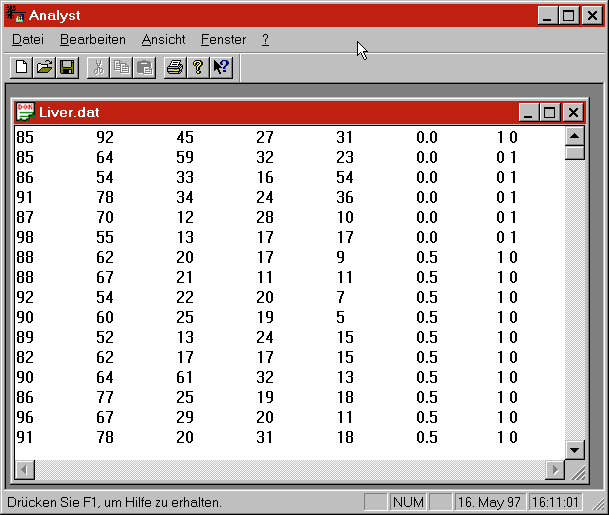 DRINKS
MCV
SGOT
SGPT
Klasse1
GAMAGT
ALKPHOS
Klasse2
Beispiel  Analyst1 (freeware)
Implementierung
Beispiel: Risikogruppe Lebererkrankung
Display Dateneditor
MCV  
Mittelkapazität der Blutkörperchen 	65-103
ALKPHOS 
Alkaline phosphatase 		23-138
SGPT 
Alamine aminotransferase 	4-155
SGOTspartete aminotransferase 	5-82
GAMAGT 
Gamma-glutamyltranspeptranspetidase 5-297
DRINKS 
Anzahl der Alkoholport.(0.25l) täglich 0-20

Klasse1
   wenig empfänglich für Lebererkrankungen
Klasse2   
   sehr empfänglich für Lebererkrankungen
- 27 -
R. Brause: Adaptive Systeme, WS13/14
[Speaker Notes: Beispiel: Wie hängt die Diagnose „Risikogruppe Lebererkrankung“ von den Leberwerten ab?]
Der Regeleditor
Übersicht Festlegung Eingabevariablen und res. Ausgaben (Klassen)
- 28 -
R. Brause: Adaptive Systeme, WS13/14
Der Regeleditor
Beispiel:   Zugehörigkeitsfunktionen der Fuzzy-Variable DRINKS (Alkoholportionen pro Tag)
- 29 -
R. Brause: Adaptive Systeme, WS13/14
Die Regeldarstellung
Situation: Regeln wurden generiert.
- 30 -
R. Brause: Adaptive Systeme, WS13/14
[Speaker Notes: Resultierende Regeln und ihre Details.]
Resultate
Resultierende Regeln		
	für die Klasse “anfällig für Leberentzündung”
Nr:[ ]
[27] -- GGT is normal to pathological AND AD is few to many

[18] -- AP is pathological to small AND SGPT is normal to elevated AND SGOT is normal to slightly_elevated AND GGT is normal to pathological AND AD is few to many

[17] -- SGPT is ~elevated to strongly_elevated AND SGOT is slightly_elevated to ~strongly_elevated AND GGT is pathological AND AD is many to very_many
- 31 -
R. Brause: Adaptive Systeme, WS13/14
Vage Benutzerschnittstellen
Vorteile 
Keine exakte Aussage über Art der Zugehörigkeits-funktion nötig (und möglich!)
Direkte Initialisierung  verschiedenartiger RBF-Netze
Probleme
Neue, algorithmenbedingte RBF-Neurone und stark abweichende Kategorien benötigen neue, synthetische Bezeichnungen
Viele Regeln müssen zu wenigen zusammengefasst werden, um sie zu verstehen
- 32 -
R. Brause: Adaptive Systeme, WS13/14